Kijk op taal
Bargoens en kwetsende taal
Wat ga je leren?
Wat Bargoens is en waar het vandaan komt.
Wat kwetsend taalgebruik inhoudt.
Vreemde tekens?
Vreemde tekens op huizen
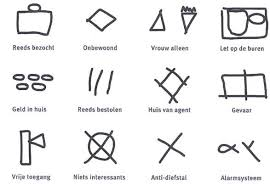 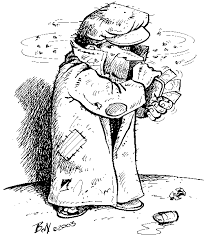 Bargoens
Bargoens: 
‘dieventaal’

Of

‘geheimtaal van de onderwereld’

Vaak te maken met criminaliteit/seksualiteit/handel
Veel woorden zijn inmiddels ‘gewoon’ Nederlands: 
lef, bajes, gozer
Veel woorden uit het Jiddisch: 

bajes, jatten, gannef

Bargoens voor beginners
Kwetsend taalgebruik
Kwetsende taal: taal waarmee je mensen raakt.

Bijvoorbeeld in zijn geloof/overtuiging
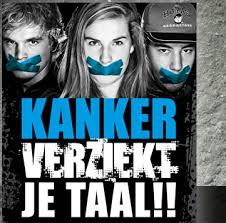 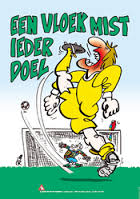 Krachtermen: Vloeken/scheldwoorden

Verwensing: uitspraak waarmee je iemand iets slechts toewenst.